Dirección Académica
Metodología para la atención de necesidades específicas de aprendizaje con el MEVyT
Septiembre de 2015
Contexto
Personas jóvenes y adultas
Sujetos educativos con diversos rostros, con diferentes necesidades educativas :  capacitación en y para el trabajo, mejoramiento de la calidad de vida,  promoción de la cultura,  fortalecimiento de la identidad,  de organización, a la participación ciudadana, mejoramiento de la salud,  reconocimiento y ejercicio de los derechos humanos, entre otras.
Generación de ingresos/trabajo
El cuidado del medio ambiente
Cuidado de los hijos/escuela
Participación en asuntos de la comunidad
Cuidado de la salud
Jóvenes
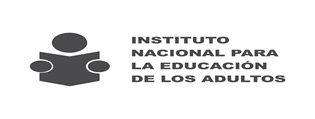 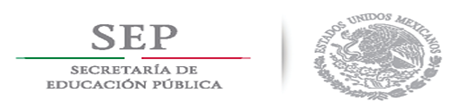 Necesidades educativas presentes
El desarrollo de personas que viven en sociedad, con necesidades, vocaciones
 y contextos particulares.
El MEVyT considera:
Los fines fundamentales de la educación nacional
Pilares de la educación de Delors
Aprender a aprender 
Aprender a ser
Aprender a hacer
Aprender a convivir
Desarrollo de competencias clave 
Desarrollo de habilidades básicas para el aprendizaje
El Aprendizaje a lo largo de la vida
Importancia del aprendizaje, sobre la enseñanza
Irrupción de la tecnología en la vida cotidiana
Presencia de otras transformaciones sociales
TRANSVERSALIDAD DE INTENCIONES Y DESARROLLOS
Necesidades básicas de aprendizaje

Herramientas esenciales para el aprendizaje:
	Lectura y escritura
	Cálculo
	Expresión oral
	Comprensión del entorno

2. Contenidos básicos que permitan:
	Desarrollar capacidades
	Vivir y trabajar con dignidad
	Tomar decisiones fundamentadas
	Continuar aprendiendo

Competencias Generales:
Comunicación
Solución de problemas
Razonamiento
Participación

Intenciones Educativas:
Género
Derechos humanos
Actitudes y valores
Desarrollo humano
Identidad y diversidad
Interculturalidad
Visión de futuro
PROPÓSITOS DEL MEVyT
Que las personas jóvenes y adultas:

Tengan acceso a una educación significativa que responda a sus necesidades e intereses.

Integren las competencias básicas (conocimientos, habilidades y actitudes) para mejorar su desenvolvimiento y desempeño en los diferentes ámbitos de su vida.

Fortalezcan actitudes y valores para mejorar su desarrollo personal, familiar y social. 

Cuenten con elementos para continuar aprendiendo a lo largo de toda su vida.
Oferta relacionada con:
Diversos ejes y temas
Módulos  diversificados
Módulos básicos
Familia
 Salud y ambiente
 Trabajo
 Ciudadanía y derechos 
 Alfabetización tecnológica
Jóvenes
Lengua y comunicación

 Matemáticas

 Ciencias
Diversidad de sectores
Jóvenes
 Madres y padres de familia
 Trabajadores (as)
 Adultos mayores
 Poblaciones indígenas 
 Ciegos y débiles   visuales
 Niños 10-14 (Primaria)
Madres jóvenes, solteras
Jornaleros agrícolas migrantes
Programas específicos
Una metodología que parte de los saberes y conocimientos de las personas, para construir y reconstruir nuevos conocimientos, habilidades y valores.
Metodología
Ejemplo
Programa escuelas de calidad (PEC)
Detección de necesidades

Tiene como uno de sus propósitos, lograr la participación de los padres de familia en la educación de sus hijos.
Ejemplo
Programa escuelas de calidad (PEC)
Detección de necesidades

Tiene como uno de sus propósitos, lograr la participación de los padres de familia en la educación de sus hijos.

Se espera de los padres de familia que:
participen en actividades de aprendizaje dentro del salón de clases
apoyen y supervisen la realización de las tareas escolares
lean con sus hijos
escuchen y retroalimenten la lectura en voz alta 
propicien un espacio seguro emocionalmente para el desarrollo de sus hijos
estén atentos al avance académico
coadyuven con el profesor en las actividades académicas
cuiden y estén atentos a la salud física de sus hijos (alimentación, problemas de visión, oído, entre otros.
participen en la seguridad de que sus hijos no sufren maltrato de pares o maestros.
Ejemplo
Programa escuelas de calidad (PEC)
Análisis de la oferta

Determinar los propósitos y contenidos de los módulos diversificados que conforman la oferta del MEVyT.
Ejemplo
Programa escuelas de calidad (PEC)
Módulos diversificados propuestos


Vida y Salud
La educación de nuestros hijos y nuestras hijas

Por un hogar sin violencia
Vertientes